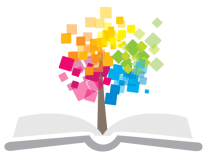 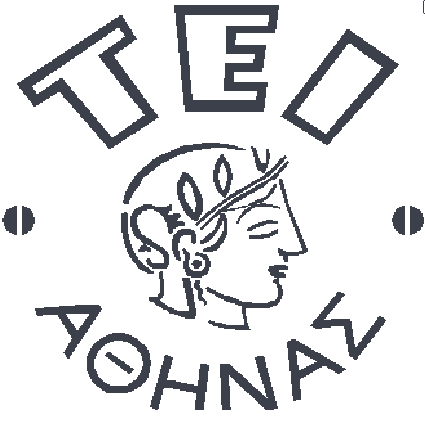 Ανοικτά Ακαδημαϊκά Μαθήματα στο ΤΕΙ Αθήνας
Προγραμματισμός & Εφαρμογές Η/Υ (Θ)
Ενότητα 11: Εισαγωγή στο Προγραμματισμό με το MatLab 7.x (Μέρος 2ο)

Δρ. Β.Χ. Μούσας, Αναπληρωτής Καθηγητής
Τμήμα Πολιτικών Μηχανικών Τ.Ε. και Μηχανικών Τοπογραφίας 
& Γεωπληροφορικής Τ.Ε.
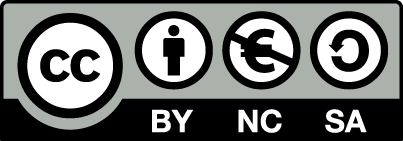 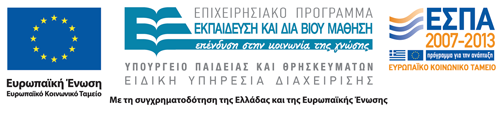 Ονόματα m-file & Μεταβλητών (1 από 2)
Τα ονόματα των μεταβλητών και των m-files στο MatLab αποτελούνται από Λατινικά γράμματα (a-z, A-Z), αριθμούς (0-9) και το σύμβολο underscore ( _ ). Το μέγιστο μήκος είναι 63 χαρακτήρες, ο πρώτος χαρακτήρας πρέπει να είναι γράμμα και δεν πρέπει να συμπίπτουν με δεσμευμένες λέξεις ή εντολές του MatLab.
1
Ονόματα m-file & Μεταβλητών (2 από 2)
Η ονομασία μεταβλητών μπορεί να είναι μερικές φορές πρόβλημα αλλά το MatLab διαθέτει συναρτήσεις που μας βοηθούν σε αυτό:
Οι λέξεις κλειδιά που απαγορεύεται να χρησιμοποιηθούν σαν μεταβλητές δίνονται με την εντολή iskeyword.
συνάρτηση isvarname ελέγχει αν ένα όνομα μεταβλητής είναι έγκυρο (1) ή όχι (0).
Η συνάρτηση genvarname δημιουργεί έγκυρα ονόματα μεταβλητών από συμβολοσειρές που δίνει ο χρήστης.
2
Εμβέλεια Μεταβλητών σε Συνάρτηση
Οι μεταβλητές που ορίζονται και χρησιμοποιούνται μέσα σε μια συνάρτηση αποθηκεύονται σε ιδιαίτερη περιοχή εργασίας (ξεχωριστή από αυτή του προγράμματος που τη κάλεσε) και δεν παραμένουν στη μνήμη μετά την έξοδο από τη συνάρτηση. 
Αν  θέλουμε μια μεταβλητή να είναι διαθέσιμη και εκτός της συνάρτησης στη περιοχή εργασίας του CW ή σε άλλες συναρτήσεις ή M-file (δηλ., να έχει  πιο ‘σφαιρική’ εμβέλεια) τότε πρέπει να τη δηλώσουμε σαν global. 
 Αν πάλι θέλουμε η τιμή μιας μεταβλητής να διατηρηθεί για την επόμενη κλήση της ίδιας μόνο συνάρτησης, τότε τη δηλώνουμε σαν persistent.
3
Τύποι Μεταβλητών και Ακρίβεια (1 από 2)
Ο προεπιλεγμένος τύπος μεταβλητής στο MatLab είναι η αριθμητική μεταβλητή κινητής υποδιαστολής διπλής ακρίβειας (NUMERIC: double). 
Άλλες αριθμητικές μεταβλητές είναι: οι κινητής υποδιαστολής απλής ακρίβειας (single), οι ακέραιες (int8, int16, int32, int64), και οι θετικές ακέραιες (uint8, uint16, uint32, uint64).  Οι μιγαδικές μεταβλητές αναπαρίστανται σαν διπλής ακρίβειας.  
Εκτός των αριθμητικών τύπων το MatLab διαθέτει και άλλους τύπους: τις Λογικές (logical), τις Συμβολοσειρές ή χαρακτήρες (char), τις Διατάξεις κελιών (cell arrays), τις Δομές δεδομένων (structure) & τα Αντικείμενα χρηστών (user classes), τα Αντικείμενα Java (Java classes) και τις Λαβές συναρτήσεων (function handles).
4
Τύποι Μεταβλητών και Ακρίβεια (2 από 2)
Κάθε αριθμητικός τύπος έχει τα δικά του όρια αναπαράστασης των αριθμών και πρέπει να επιλέγεται με προσοχή ώστε να μην υπάρχουν σφάλματα  στρογγυλοποίησης. 
Στις περισσότερες μηχανές τα όρια των αριθμών κυμαίνονται από 10-308 έως 10+308 που είναι αρκετά για τη πλειοψηφία των υπολογισμών.
5
Μεταβλητές & Πίνακες
Κάθε μεταβλητή του MatLab είναι ένα μητρώο το οποίο μπορεί να ξεκινά από μηδενικές διαστάσεις (0x0) και να φτάνει μέχρι Ν-διάστατα μητρώα (20 x 10 x 3 x 200 x … x N).
Για να ορίσουμε ένα πίνακα στο MatLab χρησιμοποιούμε τις αγκύλες [ ], και χωρίζουμε τα στοιχεία με κενά ή κόμμα (,) και τις γραμμές με το ερωτηματικό (;).
Για να αναφερθούμε σε ένα στοιχείο ή ένα τμήμα ενός πίνακα γράφουμε, το όνομα του πίνακα και αμέσως μετά γράφουμε σε παρένθεση, χωρισμένους με κόμματα ( ( , , ) ) τους δείκτες που ορίζουν το τμήμα που θέλουμε.
Για να χειριστούμε σωστά τα μητρώα στο MatLab πρέπει να καταλάβουμε τη χρήση των δεικτών και ειδικότερα του τελεστή άνω-κάτω τελεία ( : ) ή colon operator.
6
Ο Τελεστής  Άνω-Κάτω Τελεία ( : )(1 από 2)
Ο τελεστής άνω-κάτω τελεία ( : ) χρησιμοποιείται γενικά όπου χρειάζεται να δηλωθεί μια λίστα ή μια σειρά από αριθμούς του τύπου:  από : έως. 
Υπάρχουν οι εξής τρεις (3) βασικοί τρόποι σύνταξης του τελεστή:
 Με 3 αριθμούς (A : B : C) που σημαίνει: όλοι οι αριθμοί από το A έως το C με βήμα B. 
Με 2 αριθμούς (A : C) που σημαίνει:  όλοι οι αριθμοί από το A έως το C με βήμα +1.
Χωρίς αριθμούς ( : ) που σημαίνει: όλοι οι αριθμοί , όλες οι στήλες, ή, όλες οι γραμμές.
7
Ο Τελεστής  Άνω-Κάτω Τελεία ( : )(2 από 2)
Μια πολύ συχνή χρήση του τελεστή είναι να δημιουργήσει ένα διάνυσμα με στοιχεία από μια λίστα αριθμών
Μια ακόμη συχνή χρήση του τελεστή είναι να ορίσει το τμήμα ενός πίνακα (τον υπο-πίνακα) που θα συμμετέχει σε μια πράξη
Η τρίτη και πιο γνωστή χρήση του τελεστή είναι η δημιουργία της λίστας για τον δείκτη της εντολής επανάληψης FOR. (π.χ.:  for i = 1:3:25).
8
Λογικές Εκφράσεις & Τελεστές Σύγκρισης (1 από 2)
Το MatLab διαθέτει 6 τελεστές σύγκρισης των οποίων τα αποτελέσματα δίνονται πάντοτε σαν λογικές τιμές Αληθές-Ψευδές (True-False) μέσω μητρώων που περιέχουν, αντίστοιχα: 1 ή 0.
9
Λογικές Εκφράσεις & Τελεστές Σύγκρισης (2 από 2)
Όπως και στις αριθμητικές πράξεις, υπάρχει μια ιεραρχία στην εκτέλεση των λογικών πράξεων που ακολουθεί τη παρακάτω σειρά:
 Αν υπάρχουν παρενθέσεις, υπολογίζονται αρχίζοντας από την εσωτερική.
Αν υπάρχουν αριθμητικές πράξεις εκτελούνται πριν από κάθε σύγκριση.
Υπολογίζονται όλοι οι τελεστές σύγκρισης
εκτελούνται τα NOT (~)
εκτελούνται τα AND (&)
εκτελούνται τα OR (|)
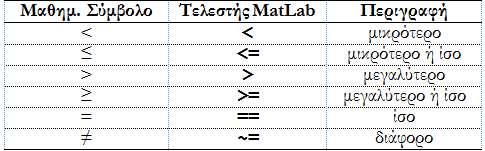 Μούσας Βασίλης
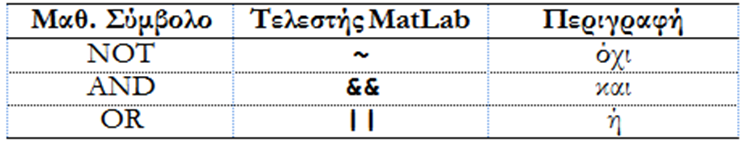 10
Τέλος Ενότητας
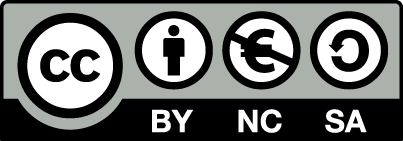 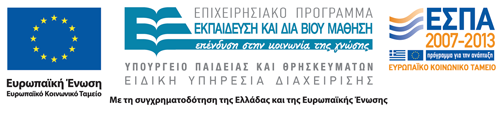 Σημειώματα
Σημείωμα Αναφοράς
Copyright Τεχνολογικό Εκπαιδευτικό Ίδρυμα Αθήνας, Βασίλειος Μούσας 2014. Βασίλειος Μούσας. «Προγραμματισμός & Εφαρμογές Η/Υ (Θ). Ενότητα 11: Εισαγωγή στο Προγραμματισμό με το MatLab 7.x (Μέρος 2ο)». 
Έκδοση: 1.0. Αθήνα 2014. Διαθέσιμο από τη δικτυακή διεύθυνση: ocp.teiath.gr.
Σημείωμα Αδειοδότησης
Το παρόν υλικό διατίθεται με τους όρους της άδειας χρήσης Creative Commons Αναφορά, Μη Εμπορική Χρήση Παρόμοια Διανομή 4.0 [1] ή μεταγενέστερη, Διεθνής Έκδοση.   Εξαιρούνται τα αυτοτελή έργα τρίτων π.χ. φωτογραφίες, διαγράμματα κ.λ.π., τα οποία εμπεριέχονται σε αυτό. Οι όροι χρήσης των έργων τρίτων επεξηγούνται στη διαφάνεια  «Επεξήγηση όρων χρήσης έργων τρίτων». 
Τα έργα για τα οποία έχει ζητηθεί άδεια  αναφέρονται στο «Σημείωμα  Χρήσης Έργων Τρίτων».
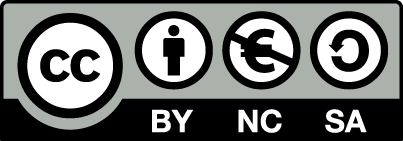 [1] http://creativecommons.org/licenses/by-nc-sa/4.0/ 
Ως Μη Εμπορική ορίζεται η χρήση:
που δεν περιλαμβάνει άμεσο ή έμμεσο οικονομικό όφελος από την χρήση του έργου, για το διανομέα του έργου και αδειοδόχο
που δεν περιλαμβάνει οικονομική συναλλαγή ως προϋπόθεση για τη χρήση ή πρόσβαση στο έργο
που δεν προσπορίζει στο διανομέα του έργου και αδειοδόχο έμμεσο οικονομικό όφελος (π.χ. διαφημίσεις) από την προβολή του έργου σε διαδικτυακό τόπο
Ο δικαιούχος μπορεί να παρέχει στον αδειοδόχο ξεχωριστή άδεια να χρησιμοποιεί το έργο για εμπορική χρήση, εφόσον αυτό του ζητηθεί.
Επεξήγηση όρων χρήσης έργων τρίτων
Δεν επιτρέπεται η επαναχρησιμοποίηση του έργου, παρά μόνο εάν ζητηθεί εκ νέου άδεια από το δημιουργό.
©
διαθέσιμο με άδεια CC-BY
Επιτρέπεται η επαναχρησιμοποίηση του έργου και η δημιουργία παραγώγων αυτού με απλή αναφορά του δημιουργού.
διαθέσιμο με άδεια CC-BY-SA
Επιτρέπεται η επαναχρησιμοποίηση του έργου με αναφορά του δημιουργού, και διάθεση του έργου ή του παράγωγου αυτού με την ίδια άδεια.
διαθέσιμο με άδεια CC-BY-ND
Επιτρέπεται η επαναχρησιμοποίηση του έργου με αναφορά του δημιουργού. 
Δεν επιτρέπεται η δημιουργία παραγώγων του έργου.
διαθέσιμο με άδεια CC-BY-NC
Επιτρέπεται η επαναχρησιμοποίηση του έργου με αναφορά του δημιουργού. 
Δεν επιτρέπεται η εμπορική χρήση του έργου.
Επιτρέπεται η επαναχρησιμοποίηση του έργου με αναφορά του δημιουργού
και διάθεση του έργου ή του παράγωγου αυτού με την ίδια άδεια.
Δεν επιτρέπεται η εμπορική χρήση του έργου.
διαθέσιμο με άδεια CC-BY-NC-SA
διαθέσιμο με άδεια CC-BY-NC-ND
Επιτρέπεται η επαναχρησιμοποίηση του έργου με αναφορά του δημιουργού.
Δεν επιτρέπεται η εμπορική χρήση του έργου και η δημιουργία παραγώγων του.
διαθέσιμο με άδεια 
CC0 Public Domain
Επιτρέπεται η επαναχρησιμοποίηση του έργου, η δημιουργία παραγώγων αυτού και η εμπορική του χρήση, χωρίς αναφορά του δημιουργού.
Επιτρέπεται η επαναχρησιμοποίηση του έργου, η δημιουργία παραγώγων αυτού και η εμπορική του χρήση, χωρίς αναφορά του δημιουργού.
διαθέσιμο ως κοινό κτήμα
χωρίς σήμανση
Συνήθως δεν επιτρέπεται η επαναχρησιμοποίηση του έργου.
15
Διατήρηση Σημειωμάτων
Οποιαδήποτε αναπαραγωγή ή διασκευή του υλικού θα πρέπει να συμπεριλαμβάνει:
το Σημείωμα Αναφοράς
το Σημείωμα Αδειοδότησης
τη δήλωση Διατήρησης Σημειωμάτων
το Σημείωμα Χρήσης Έργων Τρίτων (εφόσον υπάρχει)
μαζί με τους συνοδευόμενους υπερσυνδέσμους.
Χρηματοδότηση
Το παρόν εκπαιδευτικό υλικό έχει αναπτυχθεί στo πλαίσιo του εκπαιδευτικού έργου του διδάσκοντα.
Το έργο «Ανοικτά Ακαδημαϊκά Μαθήματα στο ΤΕΙ Αθήνας» έχει χρηματοδοτήσει μόνο την αναδιαμόρφωση του εκπαιδευτικού υλικού. 
Το έργο υλοποιείται στο πλαίσιο του Επιχειρησιακού Προγράμματος «Εκπαίδευση και Δια Βίου Μάθηση» και συγχρηματοδοτείται από την Ευρωπαϊκή Ένωση (Ευρωπαϊκό Κοινωνικό Ταμείο) και από εθνικούς πόρους.
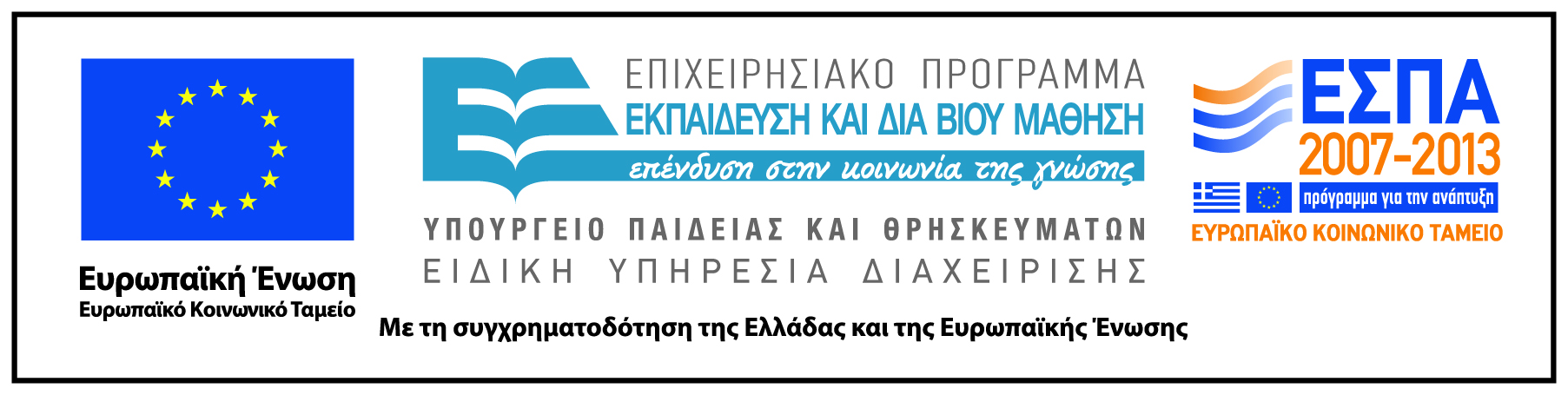